Poornima DoreRole and Contribution of NGOs
Urban Planning and Governance
January 2013
Key Players
Private Sector

Public Sector

Civil Society

Roles, domain and contribution
Especially in a democratic society
Civil Society
Includes society at large
Unions
Cooperatives
Community based organisations (CBOs)
 Non Government Organisations (NGOs)
Charitable Societies
Trusts
Various Roles
Contribution - Examples
AMUL – a market based milk cooperative
SHG movement
Watershed development 
Universal education
Right to Information Act
Disclosure of assets
Sir Dorabji Tata Trust and Allied Trusts
The Promoter’s shareholding of the Tata Group is vested in the Trusts
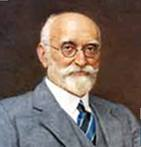 Unique Principle – Promoter’s dividend income from business operations must be used for development related activities – to give back to the community
Priority Areas within the Trust
The following have emerged as focus sub-themes :
NRML – Natural Resource Management and Livelihoods, UPL – Urban Poverty and Livelihoods,
CSHRG – Civil Society, Human Rights and Governance, MAC – Media, Art and Culture,
Urban Issues
Increasing Urbanisation
Cities as engines of growth
Concentration of opportunities
Readiness of cities to handle the load
Displacement of poverty
Slow shift in development discourse towards urban poverty
Urban Issues
Growing Urbanization and its challenges
Housing and shelter
Water and sanitation
Health 
Education
Social security 
Livelihoods 
 Visibility, security and acceptance
Planning and Governance
Livelihoods Support for Relocated Families in Savda Ghevra (Delhi) through the Centre for Urban and Regional Excellence— CURE 

Enabling a City-wide Sustainable Relocation Policy in Sangli through Shelter Associates. 

Towards More Just and Sustainable Redevelopment of Dharavi (Mumbai), through the Society for Promotion of Area Resource Centres -SPARC 

Three such projects supported by Sir Dorabji Tata Trust 
and Allied Trusts
All the projects involve work with communities who are already relocated or are under threat of relocation

All the interventions involve relocation as a beginning point and converting it to a meaningful opportunity for a more secure and legal life in the city. 

nuanced resistance
technique of mapping to evolve more rational and just decisions 
engaging with a range of governing institutions to press for more inclusion.
Case Study: CURE
Savda Ghevra 
One of the largest resettlement colonies in Delhi 
Expected to absorb 21,000 households 
Sanjha Prayas program : pro-poor governance
Did not include the component of recreation of livelihoods
Case Study: CURE
Trusts initiated a complementary program in 2008—2009

Value chain analyses on home based work, identification of possible products, skill training certification

Establishment of community groups. 

The bag making group involves about 30 women and is in the process of establishing itself and is expanding product range. 

A screen printing group of 6-8 members has formally established itself with bank accounts and PAN Cards. 

The proposal for a bakery products unit has been developed.
Case Study: CURE
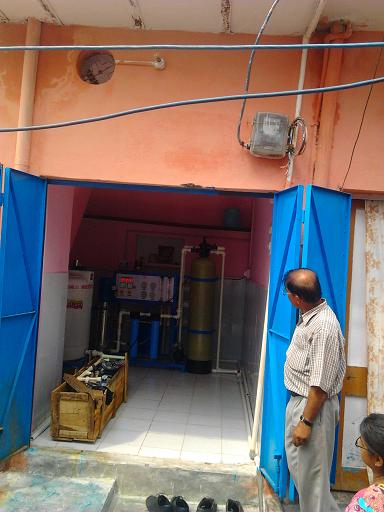 Vermicomposting                                         Water Kiosk
Case Study: CURE
A Livelihood Revolving Fund (LRF) was capitalized out of the project grant with the objective of creating access to financial resources to the urban poor. 

The LRF provides small and multiple interest-free credits to enterprise groups to set up, operate, sustain and build up small businesses. 

The credit money is available for the procurement of a. equipment for production and b. for raw material and is returned back to the LRF so that it can be revolved to other business enterprises.
Conclusion
Active role in creating alternate livelihood options
Facilitating access to transport networks
Creating water and sanitation facilities
Inputs in housing design and finance
Pre-resettlement mapping of locations and livelihoods
Piloting innovative market based solutions for the poor
Key partner in making government programs work by scaling up workable solutions in a participatory manner.
Thank You
Poornima.dore@sdtatatrust.com